Культурно-исторические особенности народов России



                      


                                                     
                                                    Ащеулова О.В.
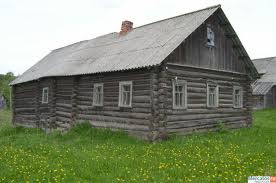 Русская изба
Главным хозяйственным занятием русских издревле было земледелие, охотничий промысел, рыболовство.
 Сеяли рожь, ячмень, пшеницу, овес, гречиху. 
Крестьяне держали лошадей, коров, овец, реже
 свиней, а также птицу - кур, уток, гусей.
Каша – несомненно, исконно
русское блюдо.  Они хорошо сочетаются с любыми другими продуктами: мясом и рыбой, грибами и овощами, фруктами и ягодами.
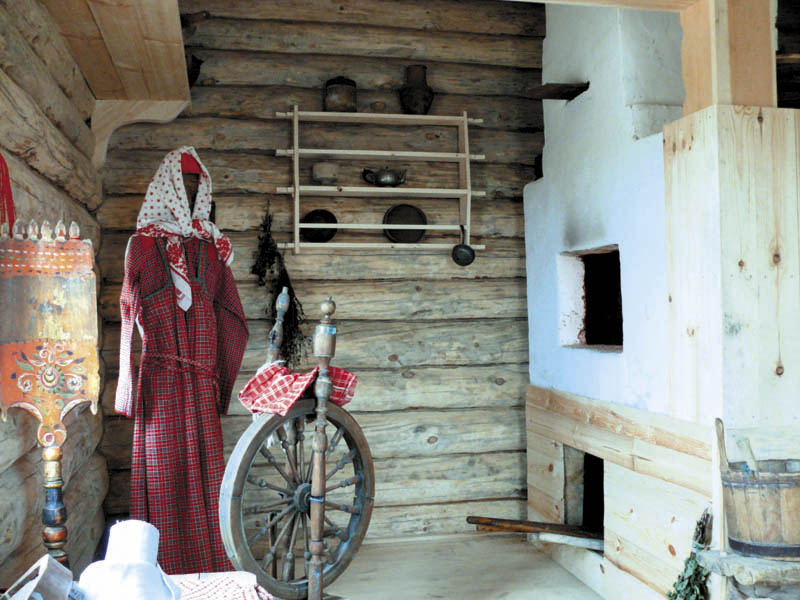 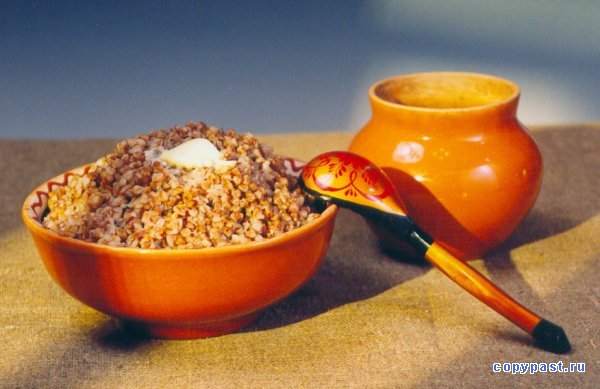 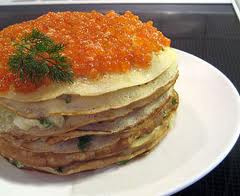 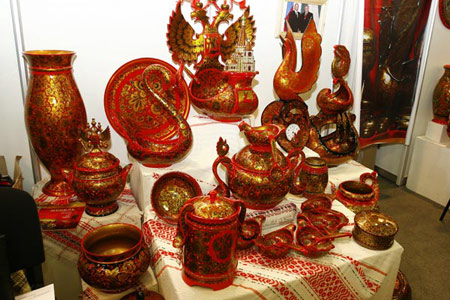 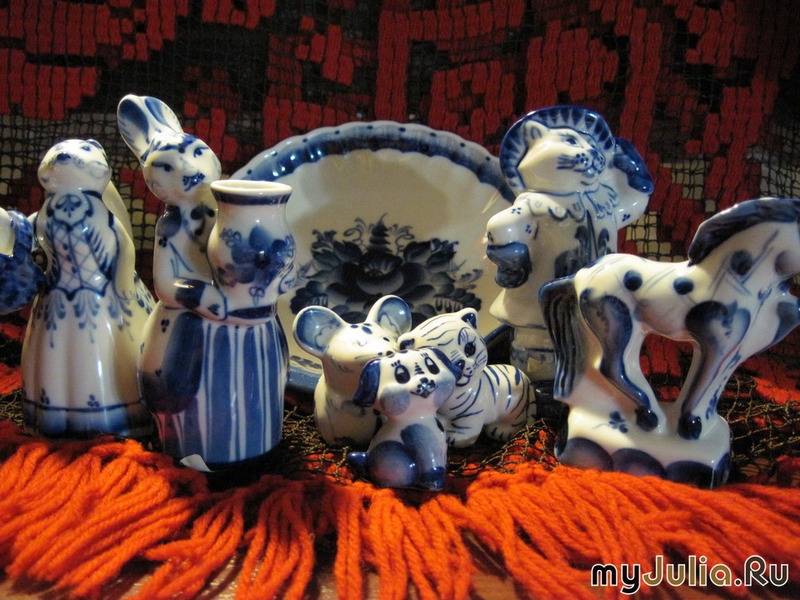 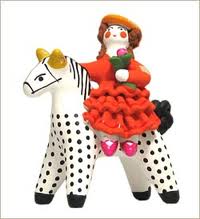 Хохлома
Гжель
Жостовские подносы.
дымковская игрушка!
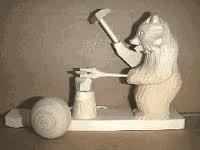 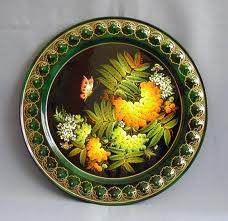 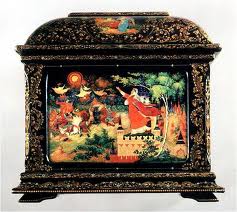 игрушка Сергиева Посада.
Палех.
Народные промыслы России
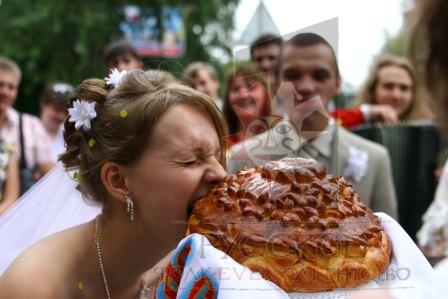 Русские народные обряды
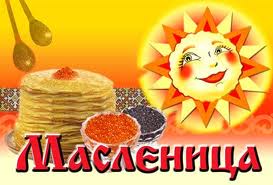 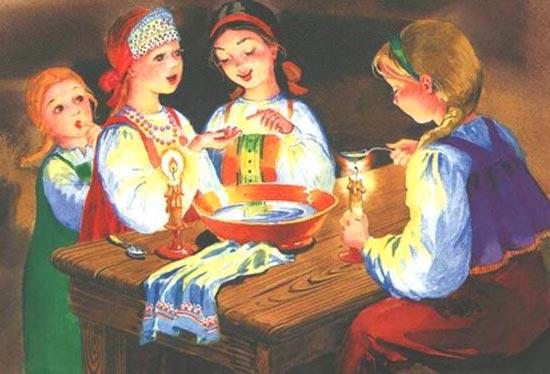 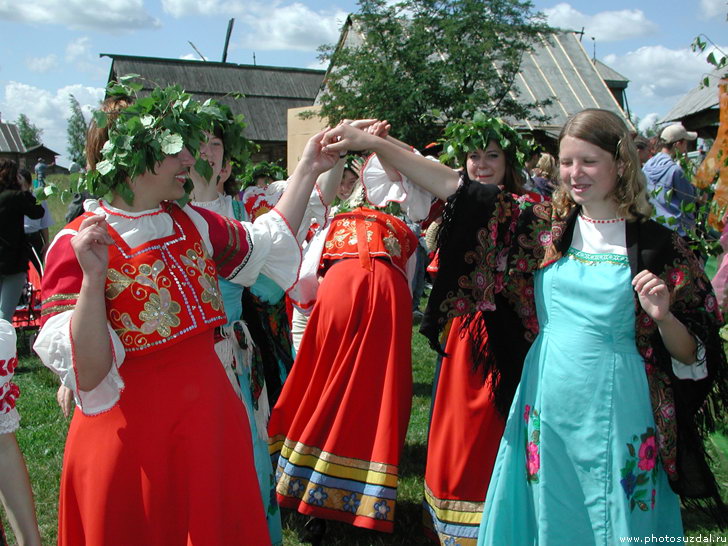 святки
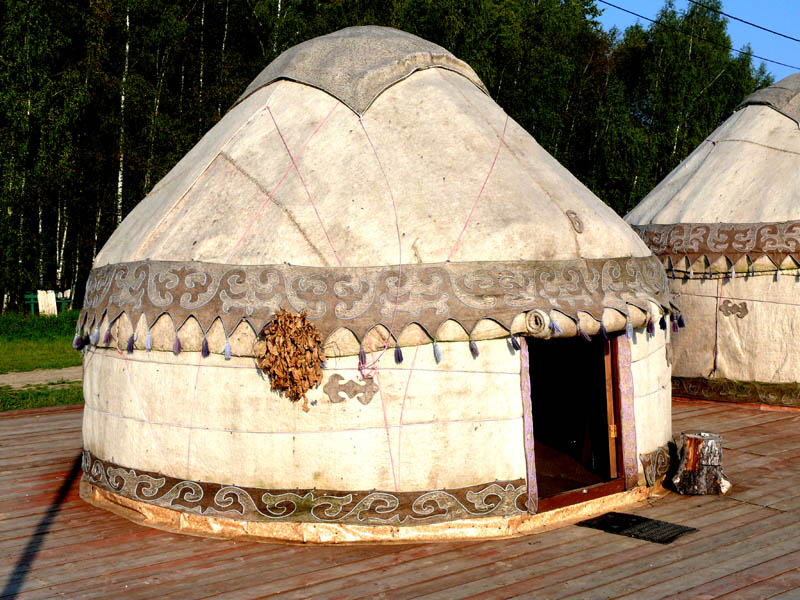 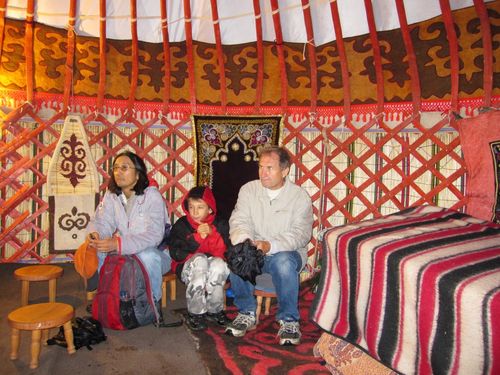 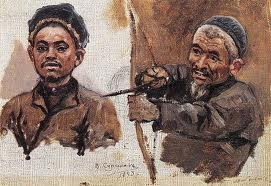 Культурно-исторические особенности народов алтайской языковой семьи связаны с их основным занятием- скотоводством, а это,   прежде всего,   обусловлено природными условиями мест их проживания. В пище преобладают мясо - молочные продукты. В изготовлении переносных жилищ, одежды и обуви использовались шкуры животных.
Традиционными занятиями народов севера (чукчи, ханты, манси) является оленеводство, охота и рыболовство. Их культура, быт свидетельствуют о том, что они хорошо приспособились к жизни в сложных условиях Севера
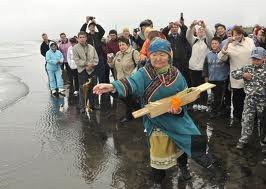 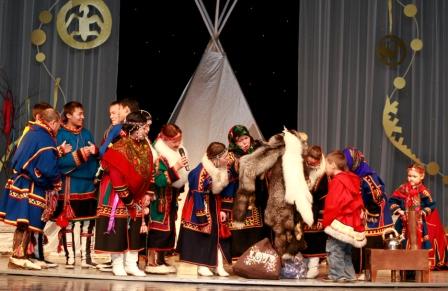 свадебные обряды
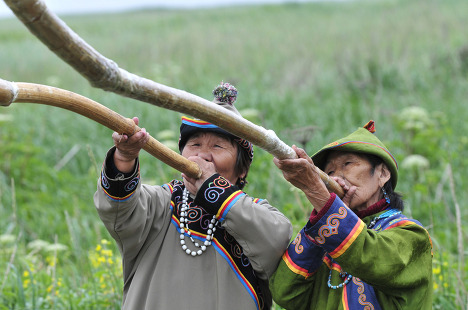 Обряд кормления Духа моря
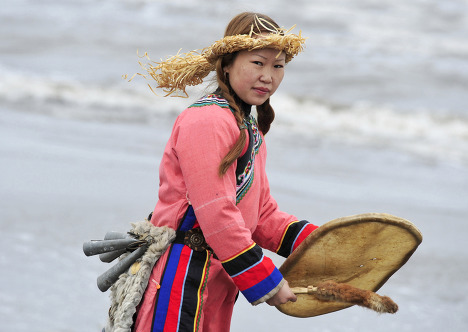 Кални - древний музыкальный инструмент нивхов. Это длинная трубка из высушенного стебля растения
Исторические и культурные особенности жителей Северного Кавказа определяются положением этого региона на стыке христианской и мусульманской культур и спецификой природы.
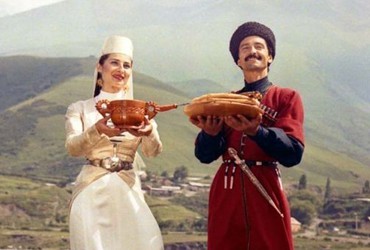 Обряды: праздник весны — 22 марта, цветов
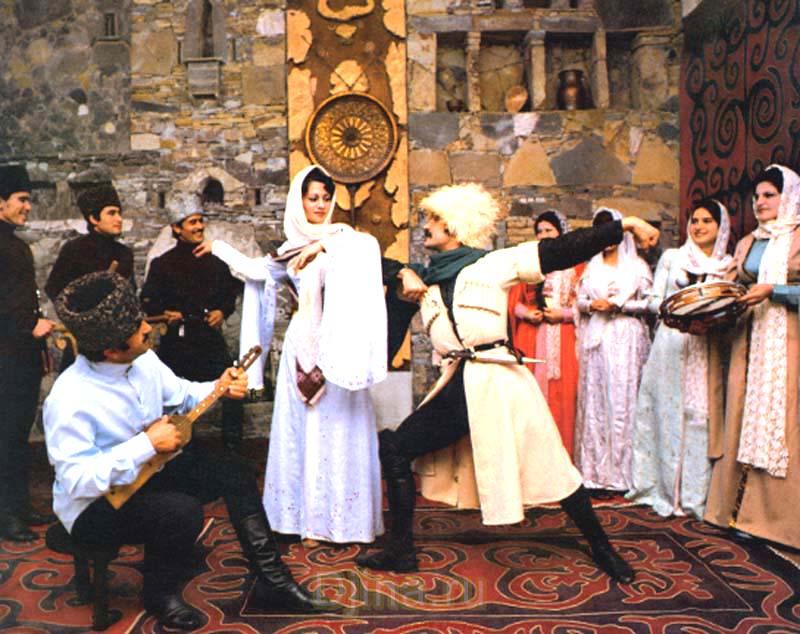 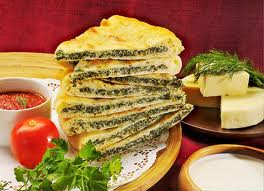 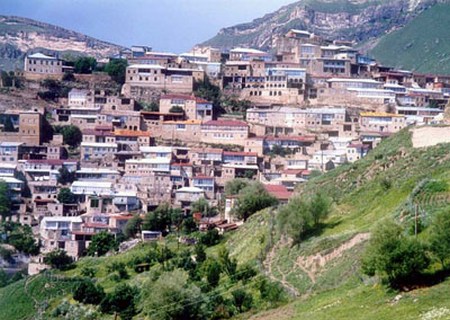 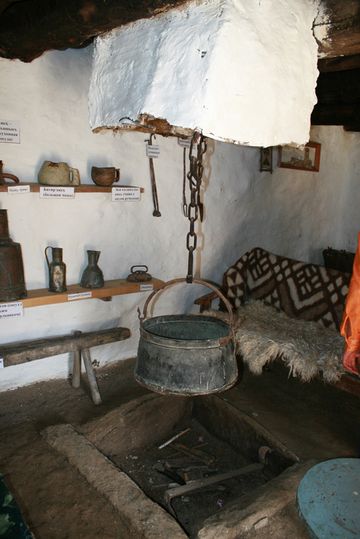 Поселения в горах максимально приспособлены к рельефу,  недоступны, ориентированы на солнце (юг-запад), имеют террасоподобную  планировку,  скученный тип расселения
Традиционные занятия - пашенное земледелие (зерновые, бобовые, огородные, бахчевые культуры), виноградарство, садоводство, а также скотоводство
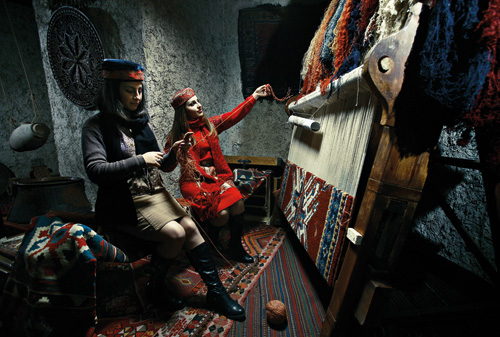 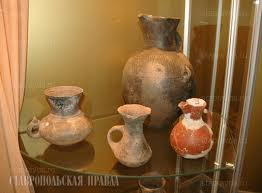 керамика
украшение фасадов резьбой по камню
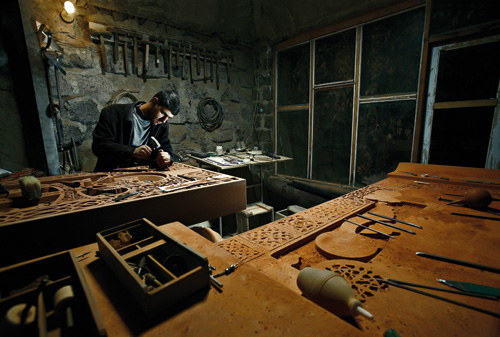 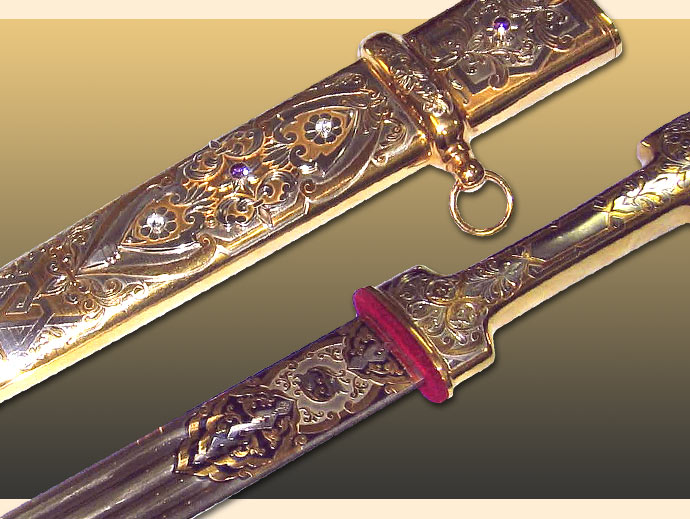 Холодное оружие Кавказа
Жители многих сел занимаются традиционными ремеслами: керамикой, чеканкой, ковроткачеством, изготовлением оружия и ювелирных изделий
Религия в России
Россия является светским государством. Конституция гарантирует «свободу совести, свободу вероисповедания, включая право исповедовать индивидуально или совместно с другими любую религию или не исповедовать никакой, свободно выбирать, иметь и распространять религиозные и иные убеждения и действовать в соответствии с ними». 
В России представлены христианство (главным образом православие), ислам, буддизм, иудаизм, язычество и другие религии.
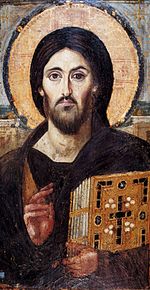 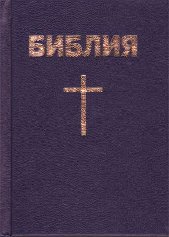 Каждому человеку нужна в жизни опора, нужно ясное руководство в жизни. Без этого человек не может найти себя, своё место в жизни, понять своё предназначение. Православие не просто помогает понять, что хорошо, и что плохо. Оно даёт особое виденье мира и себя в нём, даёт такие важные и нужные вещи, как совесть, любовь (в самом глубоком смысле), духовность…
Православных    75 %.
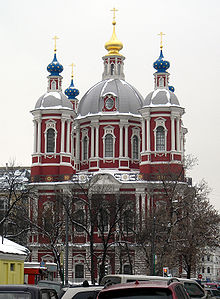 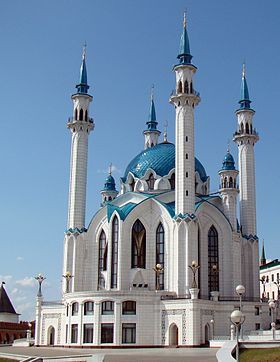 Ислам - это религия, которая передана от Одного Единого Бога – Аллаха – через Пророков людям.
Культовое здание –мечеть. При входе снимают обувь. Полы устланы коврами. Молитву читают на коленях.
Женщины и мужчины молятся отдельно.
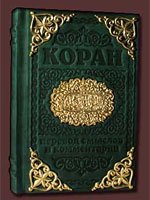 Мечеть Кул Шариф
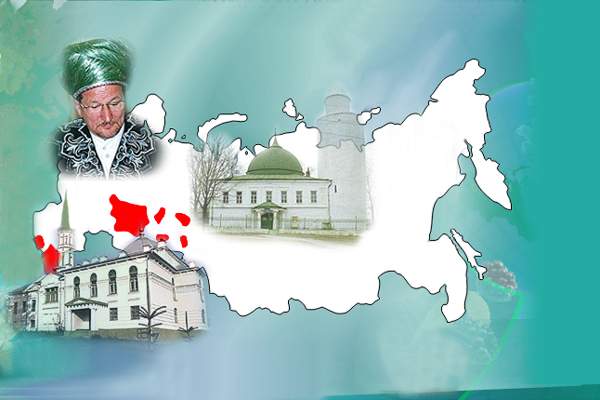 Ислам исповедуют народы Поволжья: татары, башкиры,
 а также народы Северного Кавказа: чеченцы, ингуши, адыгейцы, народы Дагестана. Его исповедуют 13 млн. человек.
После нескольких лет наблюдения за своим сознанием Будда Шакьямуни пришёл к выводу, что причиной страдания людей являются их собственные действия и прекратить страдания, достичь нирваны, можно практикой самоограничения и медитацией. Будда утверждал, что его  Учение не является божественным откровением , а получено им через медитативное созерцание собственного духа и всех вещей. Учение не является догматом, и результаты зависят от самого человека.
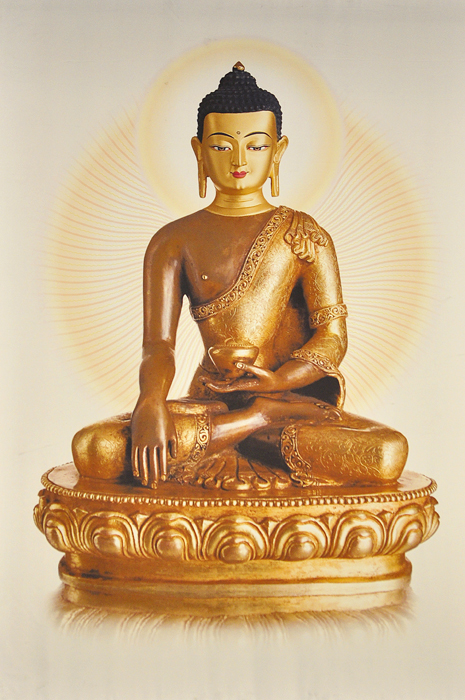 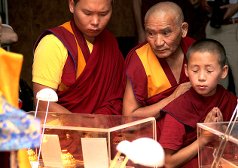 Монахи - ламы
Будда
Центральный буддийский храм в России
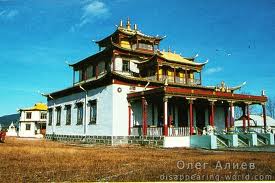 Буддизм в России(ламаизм) — одна из распространенных на территории страны религиозных традиций. Традиционными районами, где исповедуется буддизм, являются Бурятия, Тыва, Калмыкия, Республика Алтай, Забайкальский край.
Большую роль играют монахи – ламы – посредники между Буддой и людьми.
В России живет приблизительно 2 млн. буддистов